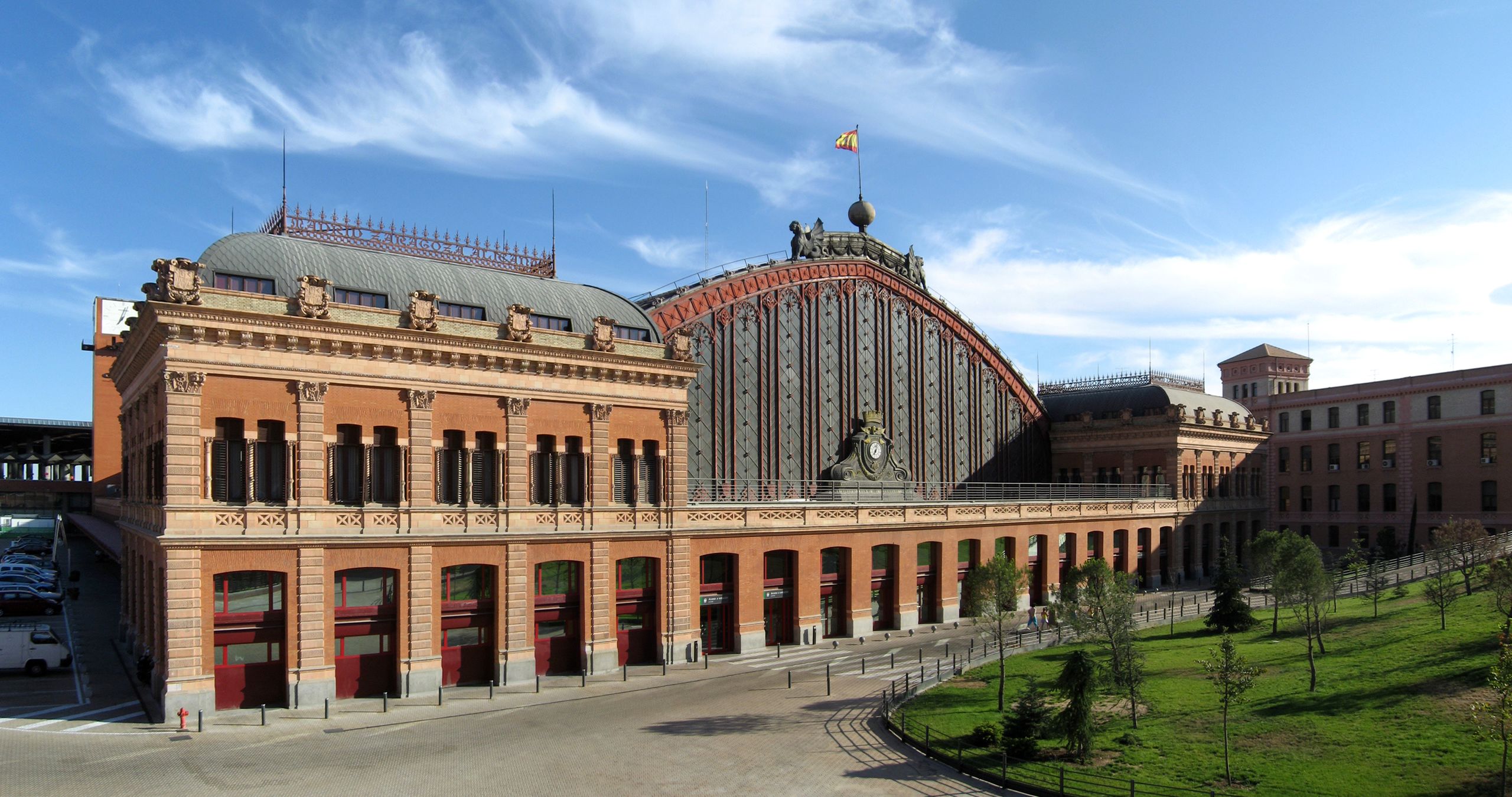 FORENSIC DECISION MAKING 
December 11th, 2023
Exterior of the old Atocha Station in Madrid (Gryffindor / CC BY-SA)
Naturalistic Decision Making (NDM)
It was started in 1989 (e.g., Gary Klein) to understand how people make decisions in real, as opposed to artificial laboratory, settings.
Image Theory
Images:

Values (personal principles)

Trajectory (goals)

Strategic (plans)

Projection (anticipated events/states)
Image Theory
2) Decisions:

	a) Adoption decisions about the constituents of the images

	b) Progresses toward the goal
Image Theory
3) Assessment criteria:

	a) Compatibility of the constituents

	b) Profitability test
Image Theory
4) Decision rules:

	a) Rejection threshold

	b) Maximization
Image Theory
Adoption decisions
Progress decisions
Compatibility 
test (threshold)
Value image
Compatibility 
test (threshold)
Trajectory
image
Single 
candidate
Multiple
candidates
Decision
Strategic
image
Profitability
test
Projection
image
Decision
Image Theory (empirical results)
(Pesta, Kass, Dunegan, 2005)
People use different strategies for judgements and decisions

Judgment: people use both negative (violations) and positive (non violations) features (compensatory rule)

Decision: people only use negative features (violations) (screening process)
Image Theory (verifiche empiriche)
(Pesta, Kass, Dunegan, 2005)
Scenario

An employee (John Snyder) in a bookshop

His behavior is described in terms of positive features (non-violations, 1 or 3) and negative features (violations, 1 or 3).
Image Theory (verifiche empiriche)
(Pesta, Kass, Dunegan, 2005)
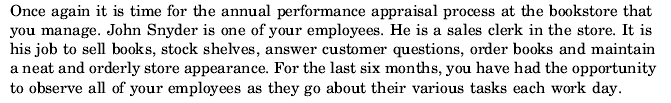 Image Theory (verifiche empiriche)
(Pesta, Kass, Dunegan, 2005)
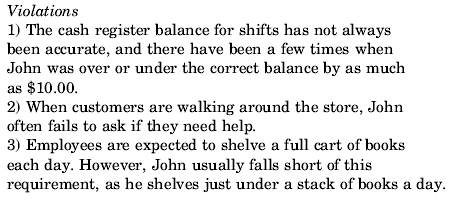 Image Theory (verifiche empiriche)
(Pesta, Kass, Dunegan, 2005)
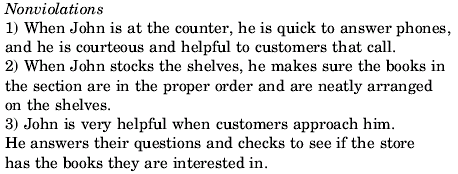 Image Theory (verifiche empiriche)
(Pesta, Kass, Dunegan, 2005)
Participants must:

Judge the employee (judgement)

2) Decide whether or not to promote him (decision)
Image Theory (verifiche empiriche)
(Pesta, Kass, Dunegan, 2005)
Judge John Snyder

John Snyder is a good employe
John Snyder is a below average employee
 (3) overall, how would you rate the performance of John Snyder? (Likert Scale 7 steps)
Image Theory (verifiche empiriche)
(Pesta, Kass, Dunegan, 2005)
Decision about promotion


The owner of the bookstore has asked you to recommend an employee for promotion to the position of Assistant Manager. Would you be willing to recommend that John Snyder be promoted to Assistant Manager?
Image Theory (verifiche empiriche)
(Pesta, Kass, Dunegan, 2005)
107 participants (students of the business school)
Image Theory (verifiche empiriche)
(Pesta, Kass, Dunegan, 2005)
Results for the judgement task
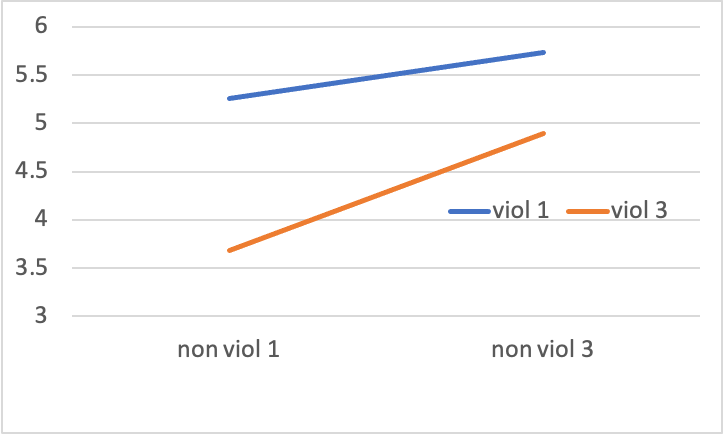 Image Theory (verifiche empiriche)
(Pesta, Kass, Dunegan, 2005)
Results for the decision task
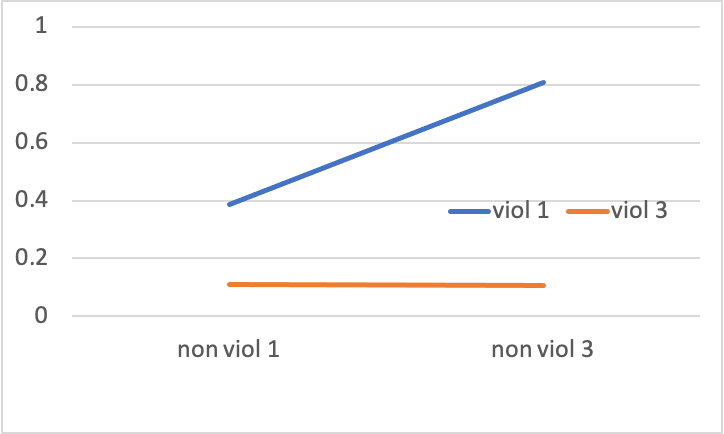 Recognition primed heuristic (G. Klein)
NDM researchers (e.g., Klein, Calderwood, & Clinton-Cirocco, 2010; Klein, Orasanu, Calderwood, & Zsambok, 1993) discovered that decision makers in natural settings relied heavily on intuition. 

But how intuition can be defined?
Recognition primed heuristic (G. Klein)

Intuition
Expertise
Mental models
Recognition primed heuristic (G. Klein)

Intuition
Expertise
Mental models

Experts seem to recognize a prime from the environment for a mental model they have of the situation, and make a decision on that ground
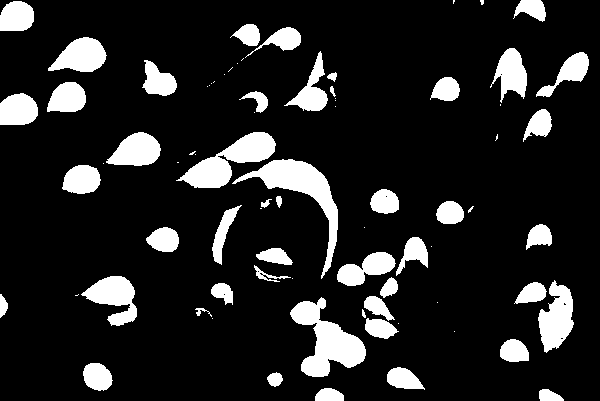 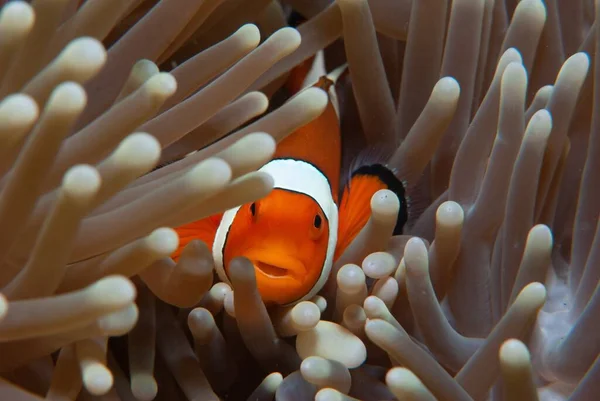 Recognition primed heuristic (G. Klein)
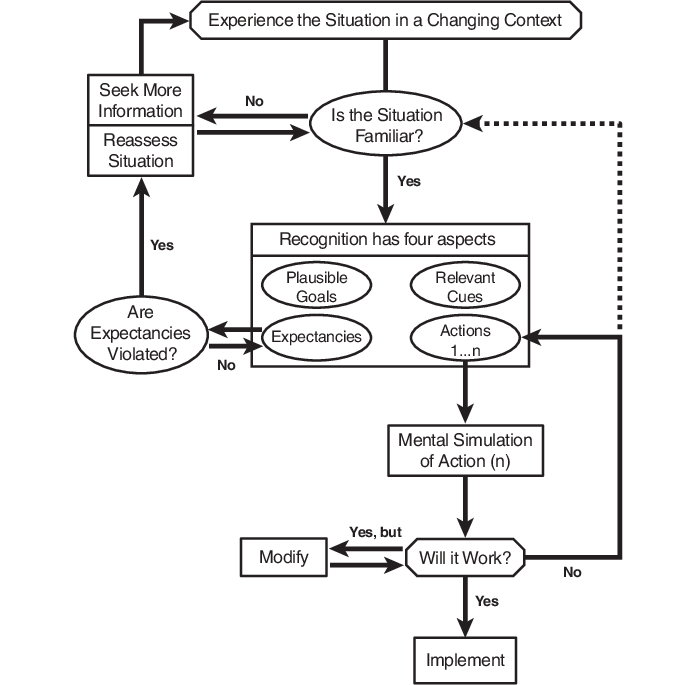